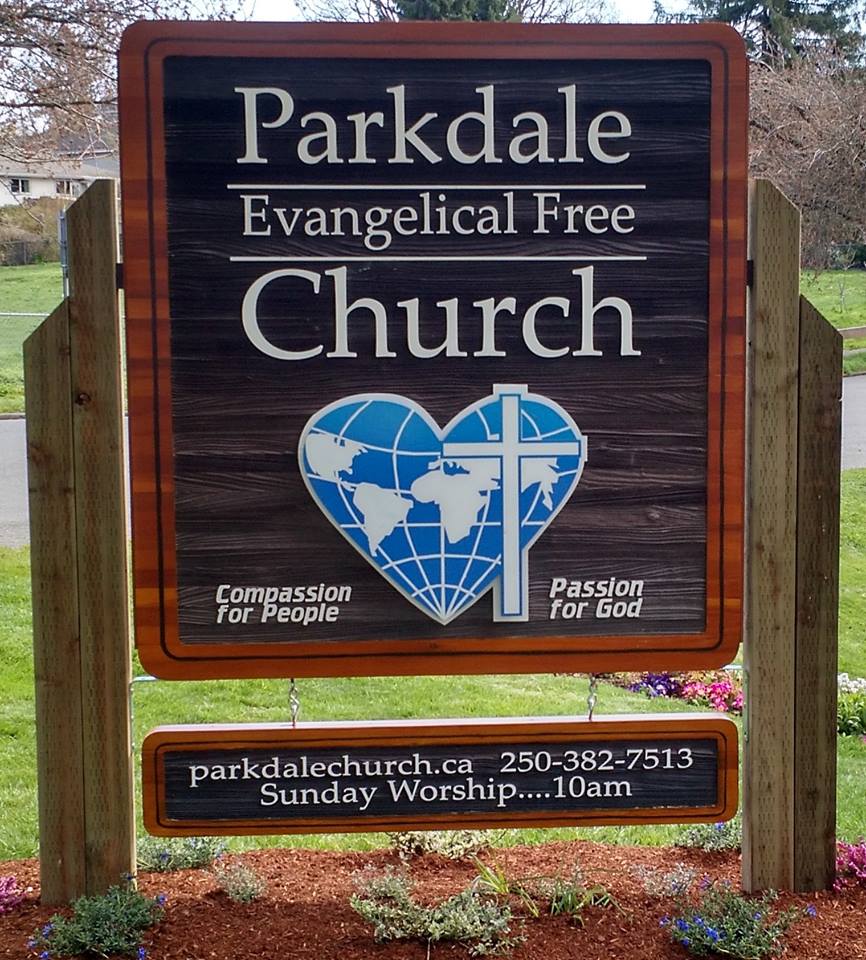 LPD Church of the Week
ParkDale evangelical Free Church
Victoria, BC
·         Praise points
- new members, attenders, and small groups; new leaders elected
·         Prayer requests
- clarity for how God is leading us to reach out to our community
- for a grant for a Summer Intern
·         Upcoming/Recent Past events
- our Daycare and Junior Church both did Christmas concerts
- opportunities to start & host recovery ministries
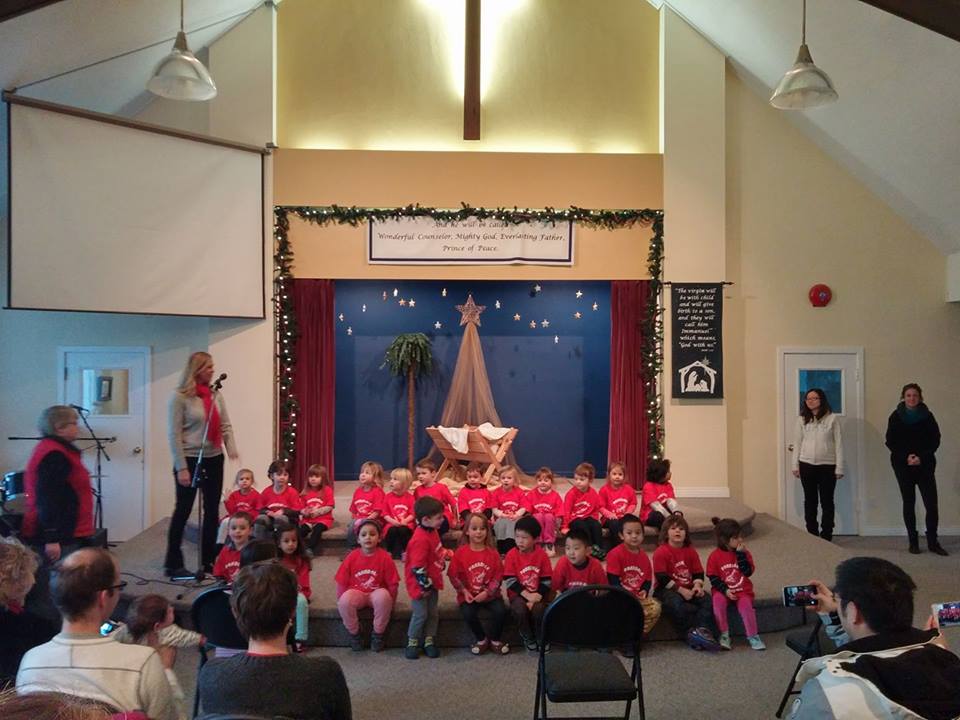